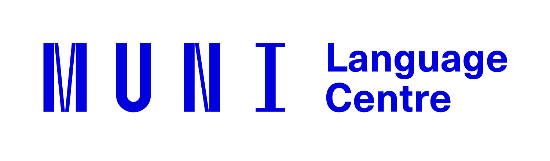 S4001 International Performance Course
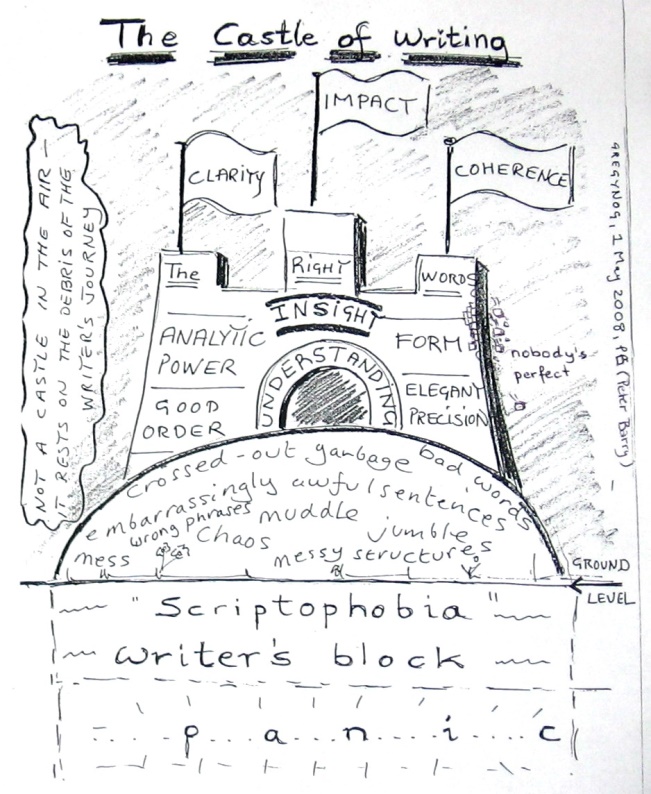 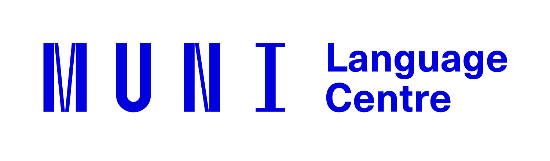 Academic Writing Introduction
Why is the writing done?
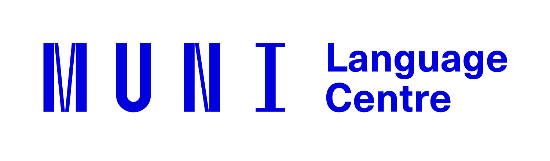 expert 	   scientific 	          student 	                   general
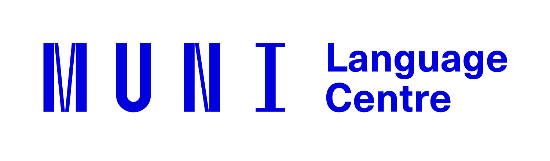 expert 	   scientific 	          student 	                   general
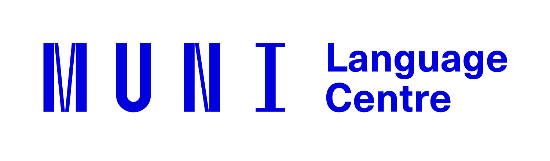 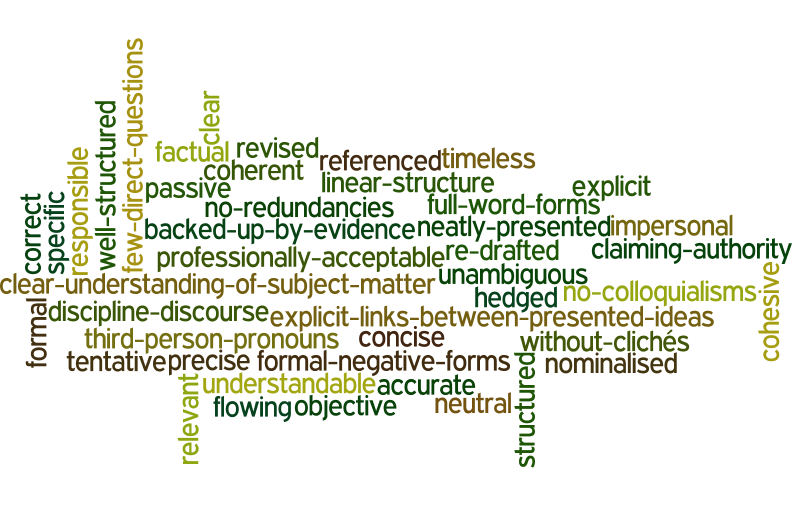 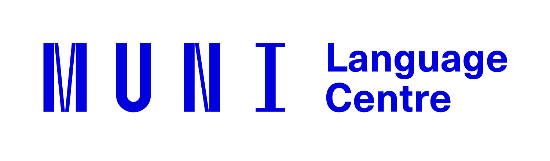 neatly presented   		cohesive 	with full forms of words
objective    			correct   		without redundancies 
explicit         			factual 		with flowing structure 
hedged   			unambiguous 	without clichés 
frequent third person pronouns	accurate		responsible
well structured 			neutral		backed up by evidence 
professionally acceptable         	revised		understandable
linear structure 			timeless		specific
without colloquialisms 		re-drafted	referenced		
precise 				clear 		nominalised            
claiming authority			formal 		tentative
more frequent passive voice        	impersonal 	no negative forms 
with explicit links between presented ideas		coherent
with clear understanding of the subject matter 	concise
relevant within the discourse of your discipline
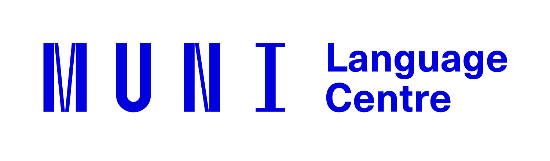 style
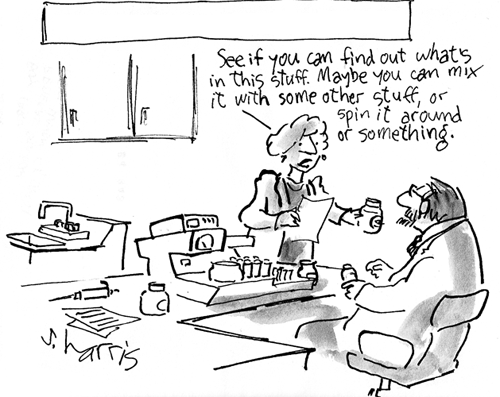 (Adapted from: http://www.chemistry-blog.com/category/fun/page/2/)
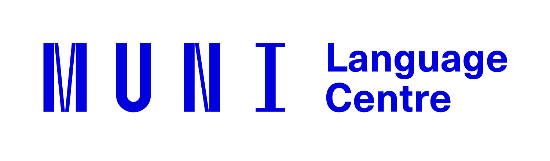 concise writing
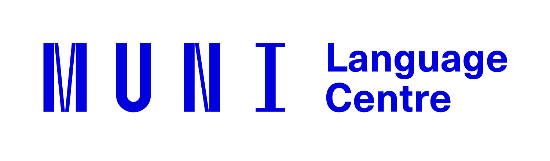 concise writing
Concise writing presents information that is important to the reader. There are no unnecessary words, sentences or paragraphs.     Redundant expressions and structures are eliminated or replaced wordy with more concise words or phrases that have the same meaning.
Adapted from: Cooper, P. (2011): Academic Writing and Czech Universities
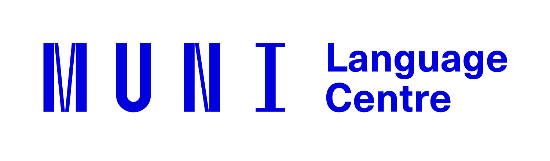 Chromatography is an experimental technique used by chemists as a means to help them separate different compounds in experimental samples using the affinity of the compound for the mobile phase as well as the affinity of the compound for the stationary phase. 
							[42 words]
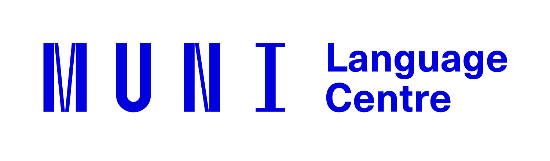 Chromatography is an experimental technique used by chemists as a means to help them separate different compounds in experimental samples using the affinity of the compound for the mobile phase as well as the affinity of the compound for the stationary phase. 
							[42 words]
Chromatography is an experimental technique used by chemists to separate compounds in experimental samples using the affinity of the compound for the mobile phase as well as the affinity of the compound for the stationary phase. 
						       [36 words]
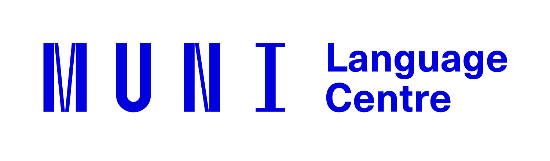 Chromatography is an experimental technique used by chemists as a means to help them separate different compounds in experimental samples using the affinity of the compound for the mobile phase as well as the affinity of the compound for the stationary phase. 
							[42 words]
Chromatography is an experimental technique used by chemists to separate compounds in experimental samples using the affinity of the compound for the mobile phase as well as the affinity of the compound for the stationary phase. [36 words]
Chromatography is used to separate compounds using the affinity of the compound for the mobile phase as well as the affinity of the compound for the stationary phase. 			                   [28 words]
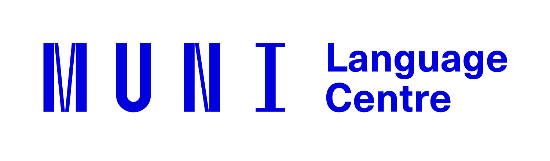 [42 words]
Chromatography is an experimental technique used by chemists as a means to help them separate different compounds in experimental samples using the affinity of the compound for the mobile phase as well as the affinity of the compound for the stationary phase. 
							[42 words]
Chromatography is an experimental technique used by chemists to separate compounds in experimental samples using the affinity of the compound for the mobile phase as well as the affinity of the compound for the stationary phase. [36 words]
Chromatography is used to separate compounds using the affinity of the compound for the mobile phase as well as the affinity of the compound for the stationary phase. [28 words]
Chromatography separates compounds based on the affinity of the compound for the mobile phase relative to the stationary phase. 
                                               [19 words]
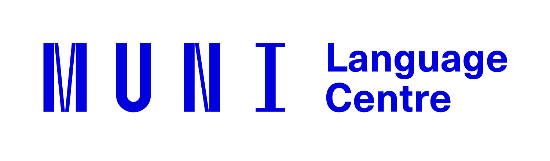 de-personalisation
14
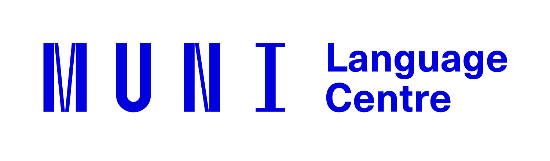 On self-mention in academic articles: Frequency of self-mention forms per discipline (Ø per 10,000 words).
Adapted from: K. Hyland/English for Specific Purposes 20 (2001) 207-226
15
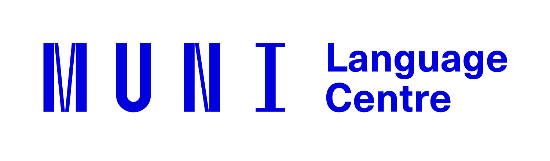 All manuscripts must…be written in objective third person point of view throughout (Use "the authors" or "the researchers" NOT "I" or "we")…

		(Adapted from: http://www.igi-global.com/publish/contributor-resources/before-you-write/)
16
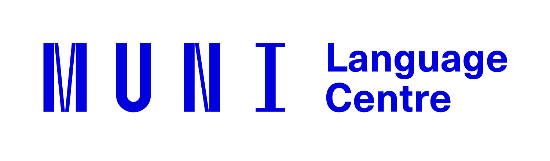 passive   vs   active
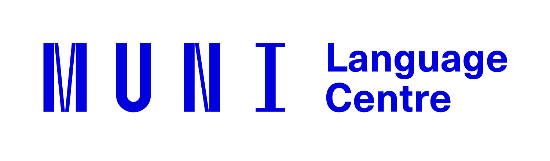 Percentages of voice per section in the processes of three types of sciences 
in 21 research articles.
A=active, P=passive                             Source: I.A.Martinez/English for Specific Purposes 20 (2001) 227-247)
NOTE: To read more on passive: Lilita Rodman: The passive in technical and scientific
           writing; http://www.jaconlinejournal.com/archives/vol2/rodman-passive.pdf
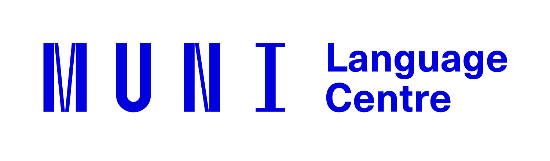 We should reject this conclusion for two reasons.
vs
 This conclusion should be rejected for two reasons.

…
It is unclear at this time as to what extent cremophore is responsible for these side effects, but similar hypersensitivity reactions in dogs have been attributed to histamine release by cremophore EL.
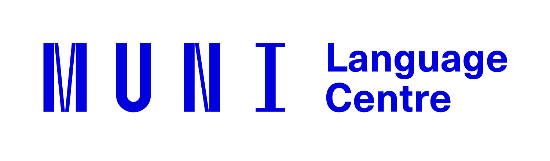 Experts presented and discussed a total of ten 
innovative papers during the two-day workshop sessions.

vs

A total of ten innovative papers 
were presented and discussed 
during the two-day workshop sessions.
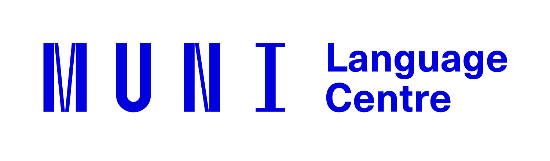 To measure the number of gene copies the cellular DNA 
is broken into small pieces, the double strands are denatured 
(separated into single strands) by boiling, and a small amount of 
the radioactively labeled complementary DNA is added 
to the mixture under experimental conditions.
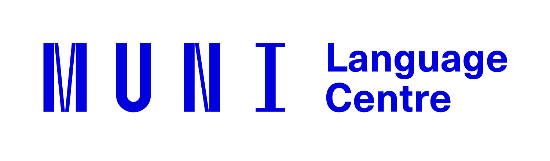 nominalisation
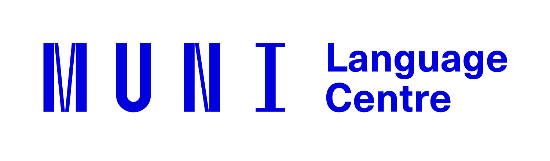 You can understand something better if it is repeated.
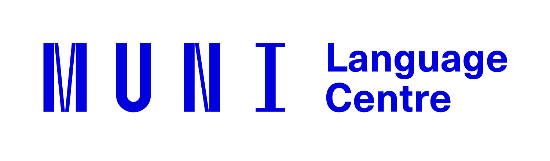 You can understand something better if it is repeated.



           Comprehension is aided by repetition.
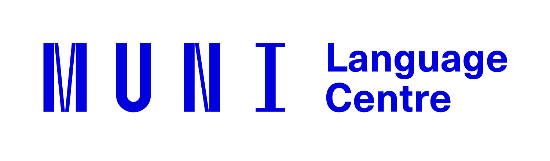 This can serve as a template, 
thanks to which proteins can be synthesised.



 This can serve as a template 
for the synthesis of proteins.
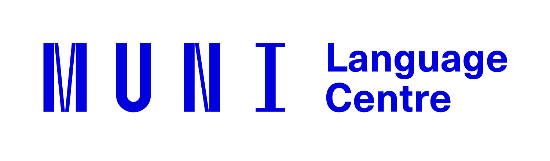 The body temperature rose suddenly, 
as a consequence, the invading pathogen 
grew less quickly.


The sudden rise in body temperature may also have caused the inhibition of the growth 
of the invading pathogen.
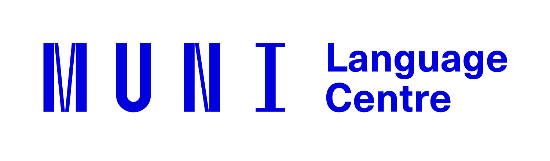 The body temperature rose suddenly, 
as a consequence, the invading pathogen 
grew less quickly.


The sudden rise in body temperature may also have caused the inhibition of the growth 
of the invading pathogen.
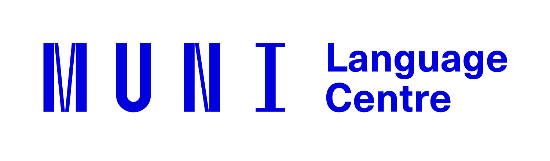 Incomplete implementation of strategized
programmatics was designated to maximize acquisition 
of awareness and utilization of communication skills pursuant to standardized review and assessment 
of linguistic development.

                                                                                                   Adapted from: http://stevenpinker.com/files/pinker/files/why_academics_stink_at_writing.pdf
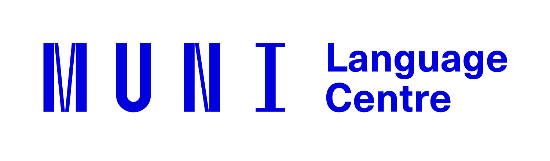 Incomplete implementation of strategized
programmatics was designated to maximize acquisition 
of awareness and utilization of communication skills pursuant to standardized review and assessment 
of linguistic development.

                                                                                                   Adapted from: http://stevenpinker.com/files/pinker/files/why_academics_stink_at_writing.pdf
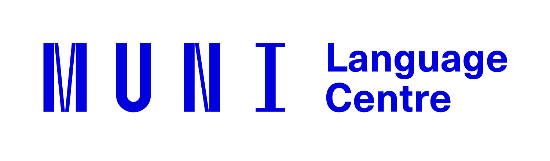 coherence and cohesion
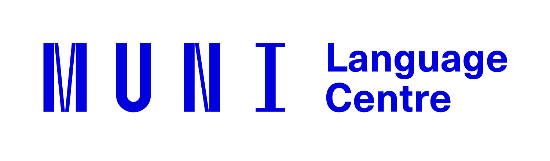 Reformulation (ii)
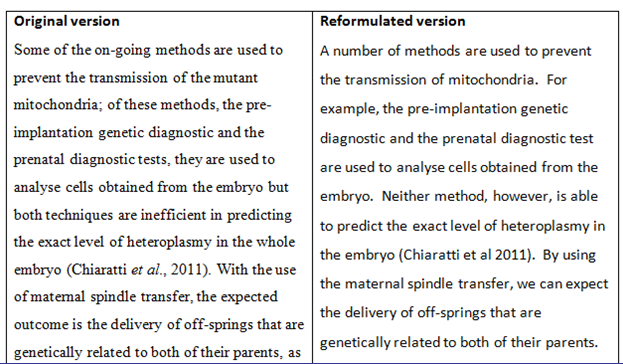 Adapted from: Ellwood, C.(2011)
[Speaker Notes: What did students notice? What they liked about this?]
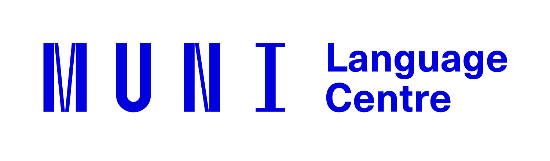 Reformulation (ii)
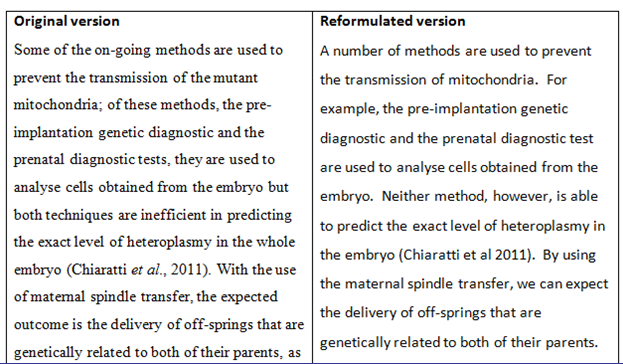 Adapted from: Ellwood, C.(2011)
[Speaker Notes: What did students notice? What they liked about this?]
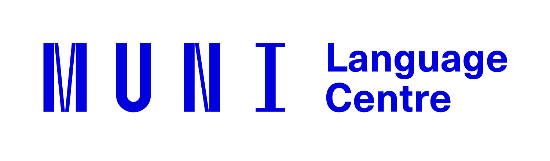 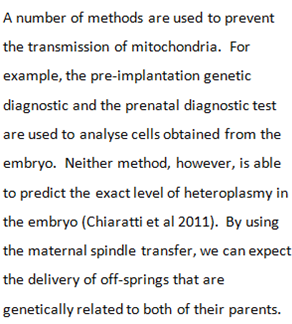 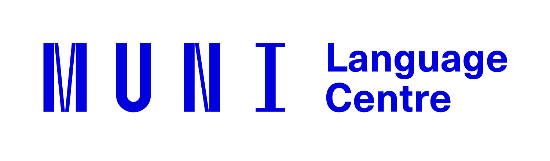 hedging language of caution  tentative language
Academic writing might give the impression that it is factual, conveying precise, accurate and objective facts and information. “However, it is now recognised that an important feature of academic writing is the concept of cautious language, often called hedging.“ In other words, it is necessary to make decisions about your stance on    a particular subject, or the strength of the claims you are making.”                                                                     

                                                                                                                  Adapted from: Cooper, P. (2011): Academic Writing and Czech Universities
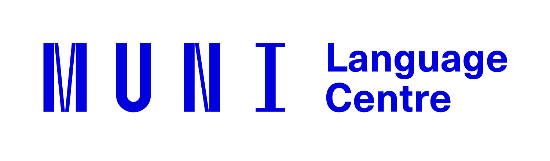 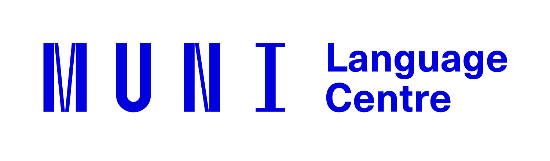 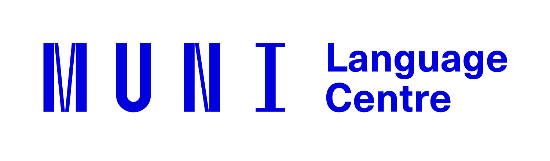 In addition, to the best of our knowledge, 
there is no facile and practical method for                 the synthesis of this compound in the literature.
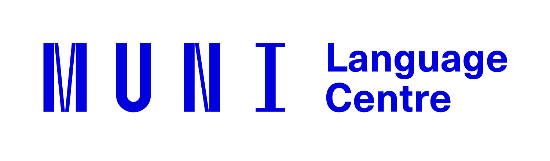 This system prevents attacks on both server and client sides.
According to simulation studies, under some circumstances this system may reduce certain types of attacks on both server and client sides.
It could be concluded that some evidence seems to suggest that this system might, under some circumstances, have the tendency to reduce at least certain types of attacks on both server 
and client sides
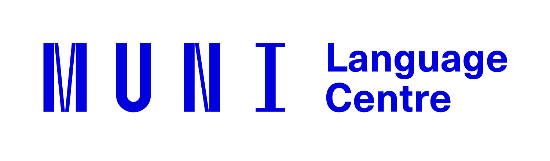 The fluorescence lifetime measurement of the diol/carbonate pair will be complete in two months.

The fluorescence lifetime measurement of the diol/carbonate pair is expected to be complete in two months. 
 
  
It is estimated that in the next fifty years the world’s population might again grow 40-50% and if we continuously used the amount of water that we are currently using the water supply may significantly diminish.
 
In the next fifty years the world’s population will again grow 40-50% and if we continuously use the amount of water that we are currently using the water supply will significantly diminish.                                                                                 
 			                                                     Adapted from: Robinson, M., Stoller,F. (2008): pp.594-596
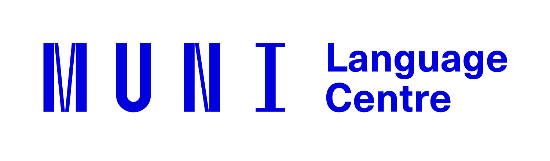 accuracy and precision
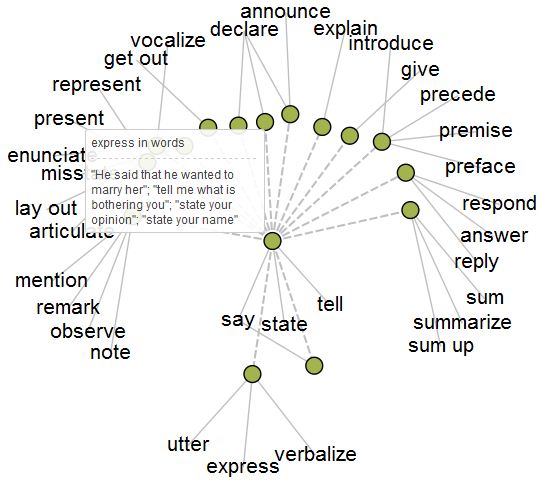 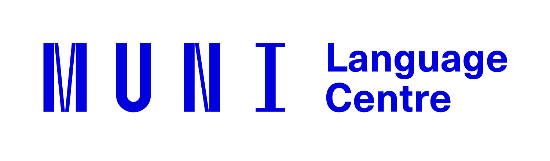 It is ….

			certain 
			almost certain 			      
  			very probable / highly likely 					probable / likely
			possible
			unlikely
			very / highly unlikely 	
			

…that we will experience similar reactions when acids are used.
 
                            Adapted from: Štěpánek, L., deHaaff, J.(2011): Academic English, Grada, Praha, p.29
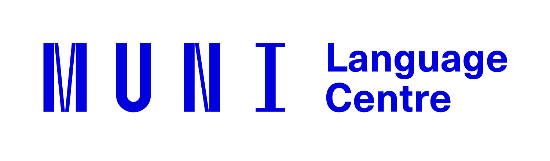 A 

B

C

D
titles
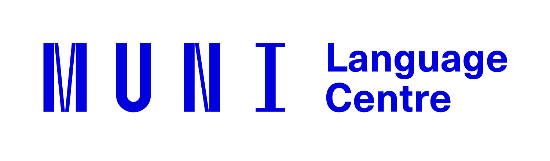 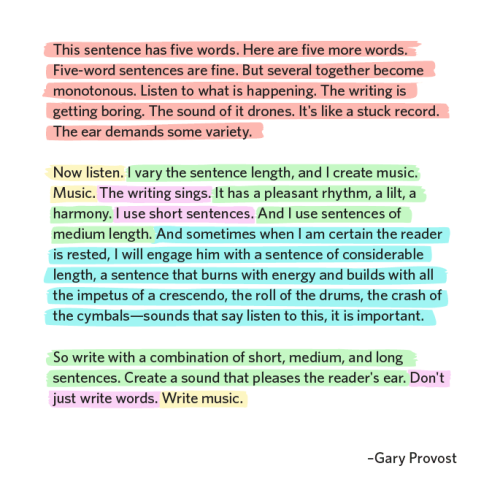 sentences
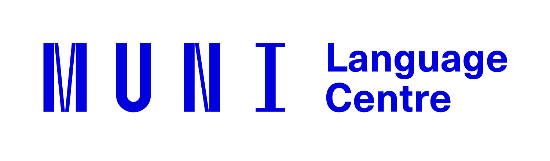 Since it was, as mentioned, a test, we did not try to achieve the best results, we just wanted to verify the idea of time characteristics.



The(Our) intention was to verify (its) time characteristics       
                            (of…) by means of a (…) test.
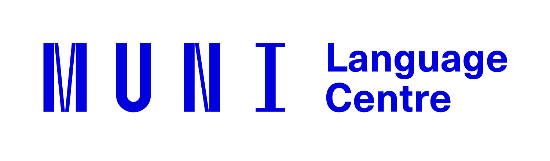 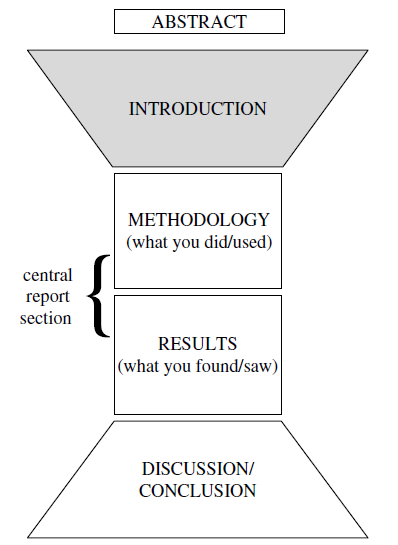 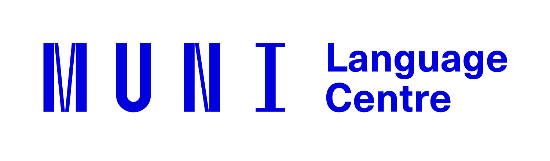 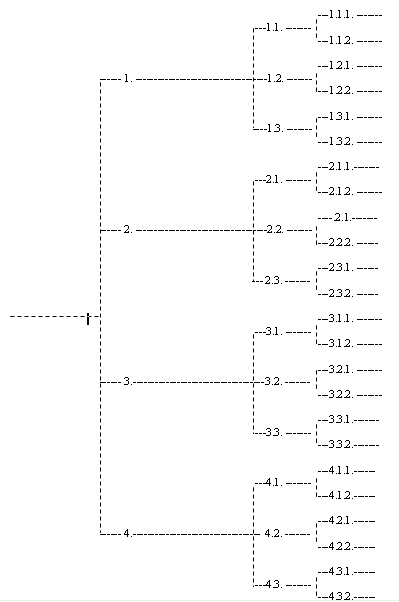 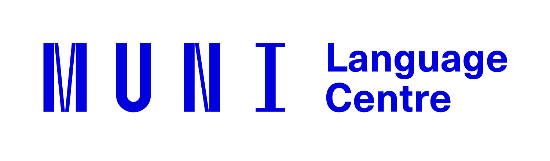 Academic Presentations
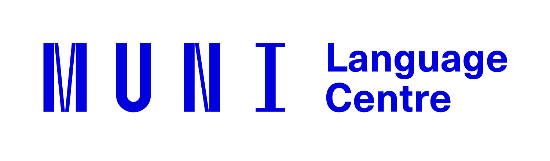 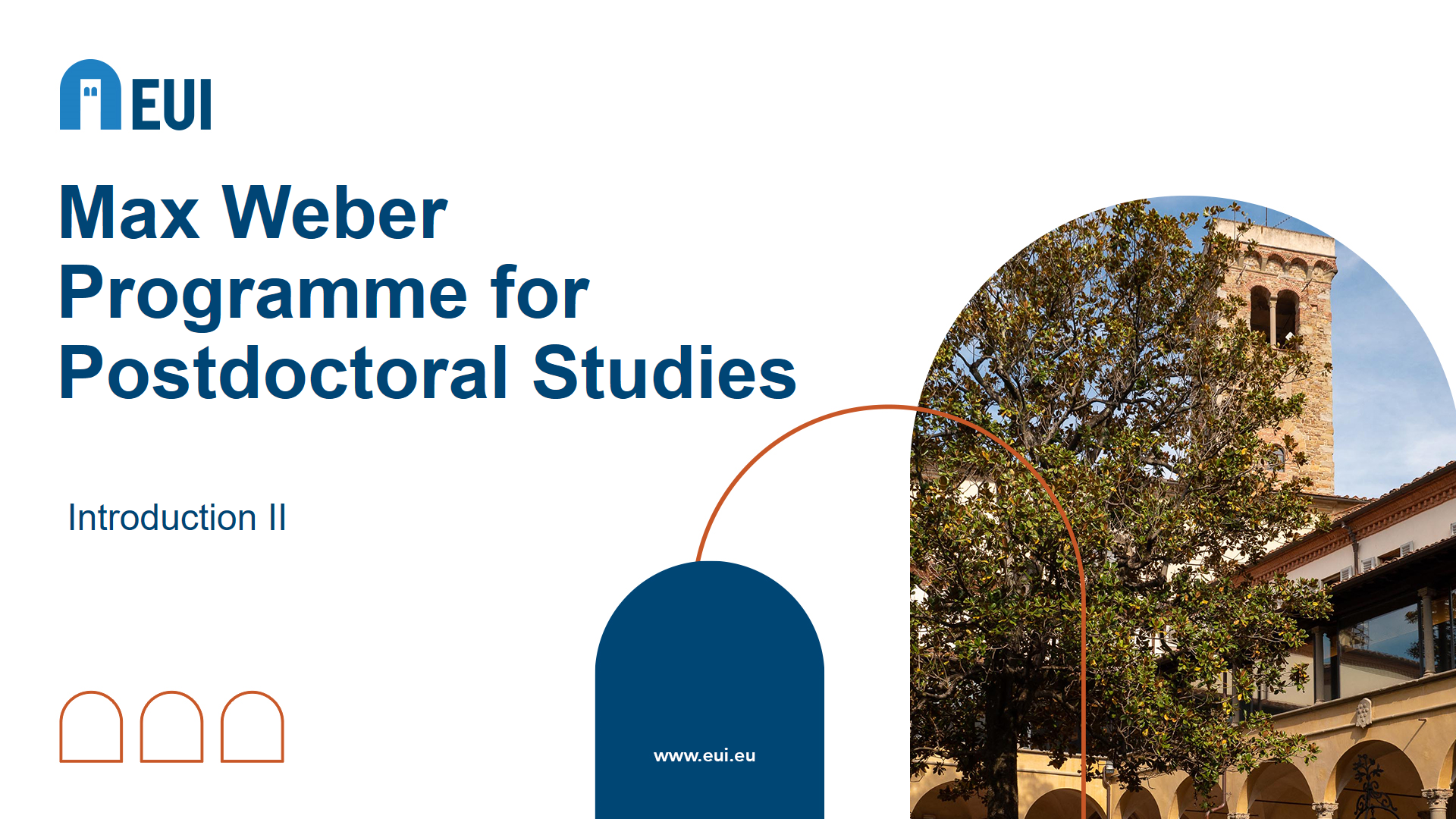 Preparation
TIME MANAGEMENT
AUDIENCE ANALYSIS
TOPIC
AIMS and OBJECTIVES
AUDIO-VISUAL AIDS
DRAFTS
RESEARCH
DATA SELECTION
NOTES
REHEARSAL
48
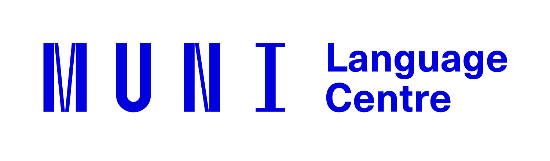 Indidvidual Parts
TITLE
INTRODUCTION
DELIVERY 
Voice
Stance 
Facial Expression 
Eye contact 
Gestures  
Body Movement
MAIN BODY
CONCLUSION
QUESTIONS AND ANSWERS
49
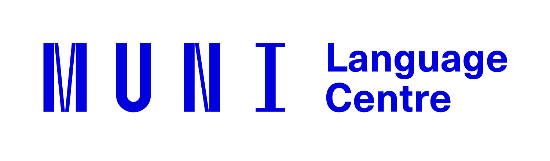 Titles
Attractive
Brief
Clear
Descriptive

(AI for brainstorming)
50
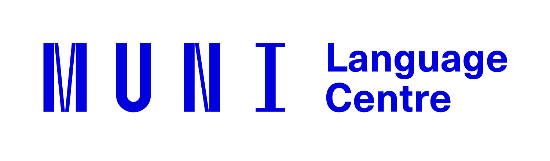 Introductory Part
GREETING
POSITIVE COMMENTS
NAME + POSITION
TOPIC / TITLE / SUBJECT
PURPOSE
OUTLINE

TIME
AUDIO-VISUAL AIDS

QUESTIONS
goal
time 
structure
51
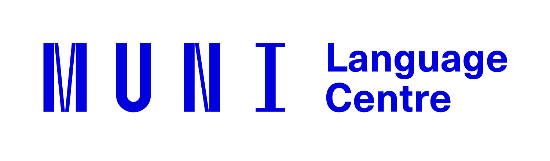 Main Body Part
STRUCTURE

STYLE

AUDIO-VISUAL AIDS
52
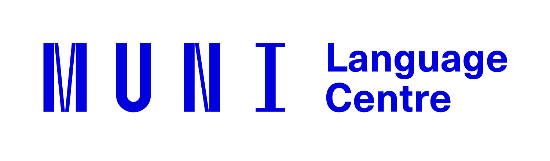 Main Body Part
CONVERSATIONAL style (but not too familiar)
	- SHORT sentences, 
	- CONCRETE language offering EXMAPLES,  
	- COHERENT ideas that follow each other NATURALLY while using effective transitions  

TRANSITIONS TYPES: e.g. clear sign posting language, pausing, point-by-point, flashback, questions 
FREQUENT TRANSITIONS ISSUES: no transitions, too short, one (the same) for the whole talk 

AUDIO-VISUAL AIDS:
	- less is more
	- effective support of you as a speaker
	- offer diverse means of communication
53
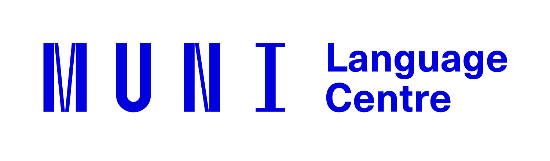 Final Part
SIGNAL TO END 
		
SUMMARY 	
		
CONCLUSION
 			
CLOSE	
		
INVITATION FOR QUESTIONS
54
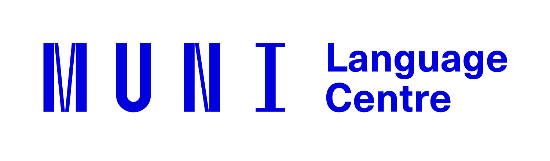 coherence
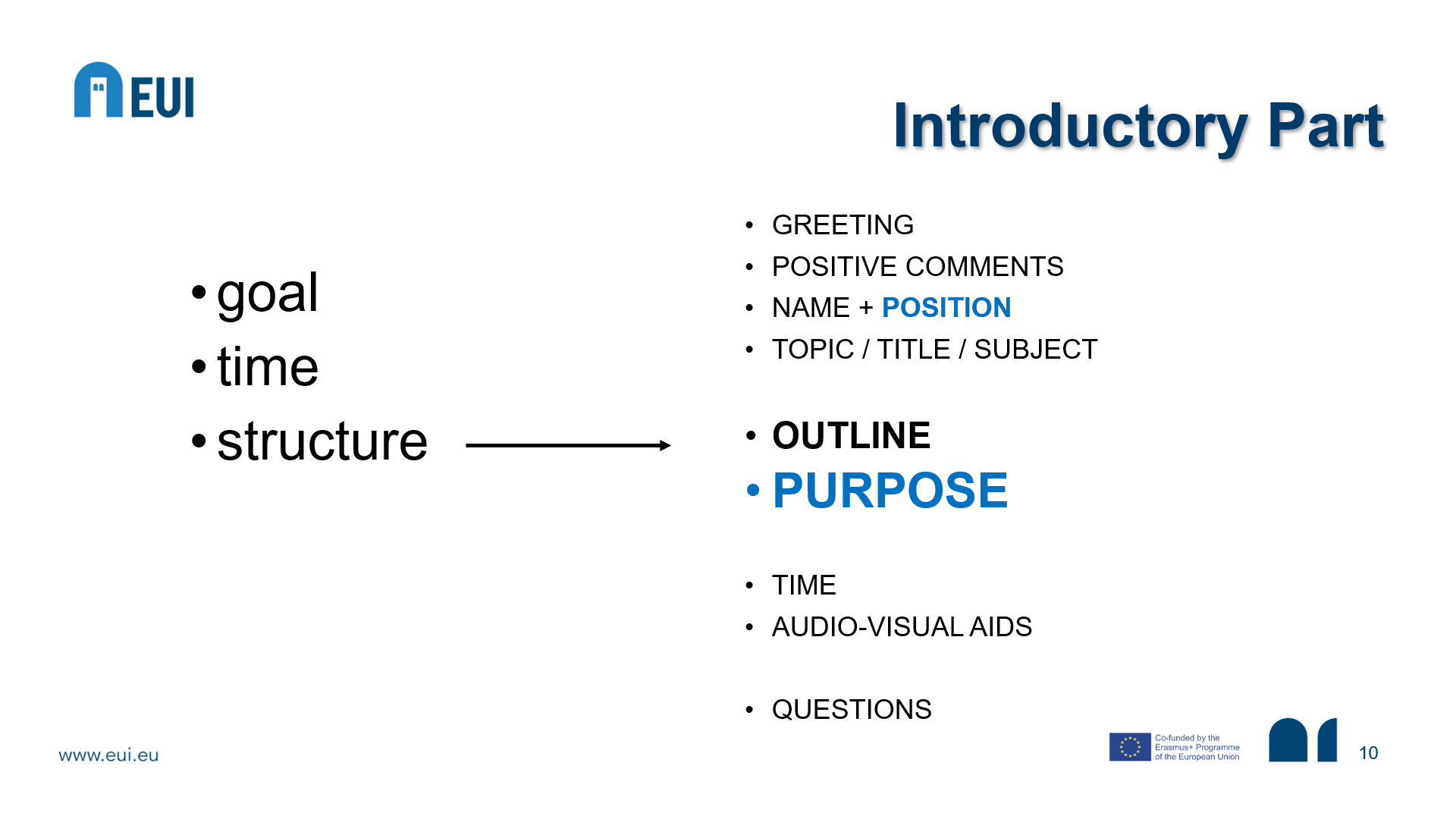 A
A1
A2
A3
B
B1
B2
B3
C
C1
C2
C3
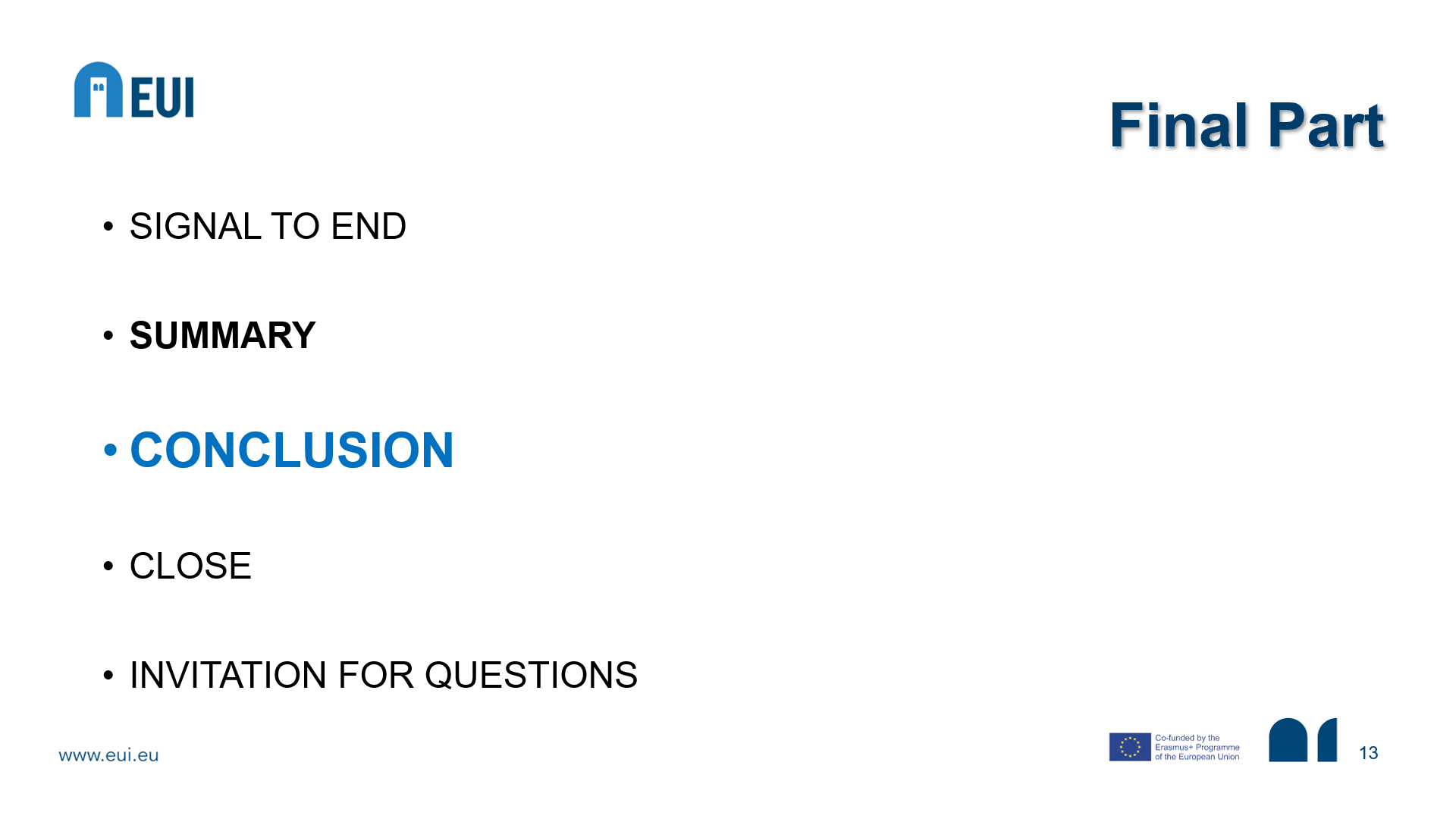 55
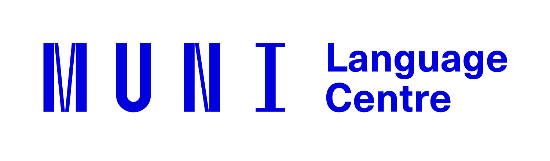 Questions and Answers Part
invite questions
 listen carefully right to the end 
 welcome the question
 repeat, paraphrase, or clarify if necessary 
 take time to think before answering
 answer the question relevantly
 check whether the questioner is satisfied
A) disagreement 
B) compliment 
C) questioning the accuracy of your sources 
D) interrupting 
E) clarification 
F) irrelevant question 
G) repetition
H) asking for proof
I) showing off
J) asking strings of questions
56
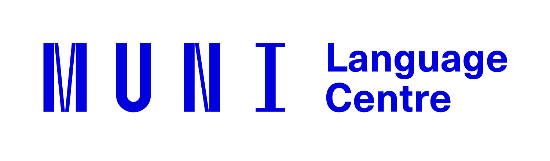 Delivery
voice

stance 

facial expression
 
eye contact 

gestures
  
body movement
57
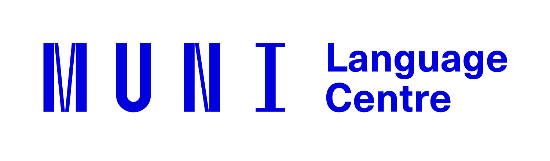 Delivery
Note: The videos are not examples of applicable/good presentations for our purposes, they only include certain aspects (or content) that can be useful to notice and be aware of.
1) voice focus:  https://www.youtube.com/watch?v=YlI-e4QJWG0
- minute: 3´30´´ on...  ..  a comment on an “ideal” intensity of a credible voice
- minute: 7´28´´ on...  Margaret Thatcher example
- minute: 14´40´´ on...  projecting a voice to express different emotions
Btw, the video is in Spanish with English subtitles on purpose, diverse research in different cultures/languages come to very similar results on how human beings perceive different uses of voice.  In other words, ideas from this presentation can be applicable to your mother tongues as well.
 
2) rhythm / parallelism / repetition : https://www.ted.com/talks/rives_the_4_a_m_mystery?language=en
This video is a great example of work with rhythm, repetition and parallelism (repetition of grammatical structures or vocabulary). Rythm and repetition work in any language, however, there are specific characteristics in each language, which can change the impact; e.g. parallelism works differently in non-English languages, basically, does not work so well.  
It can be interesting to watch the whole talk (9 mins) and focus on the speaker´s work with rythm, repetition and parallel structures, or here are some examples: Please, ignore the content, it is pure enterntainment. 
- minute: 0´47´´ - 1´50´´ ...  “a time for ...”  - parallelism (repetition –ideally 3x - for emphasis)
- minute: 1´50´´ - 5´11´´...  notice how the presenter works with the rhythm of the speech (slow, fast, repetitions, rhythmic sequences)
- minute: 7´42´´...  “way back ...”  - parallelism (repetition –ideally 3x -for emphasis)
 
 3) audio-visual / body language
https://www.ted.com/talks/beau_lotto_amy_o_toole_science_is_for_everyone_kids_included?language=en
minute: 0´10´´ - 3´00´´ - audio-visuals: compare the visuals of the first two minutes with those of the later minutes and think of effectiveness and relevance of the two types; and on the expectations set at the beginning.  
 minute: 1´30´´ - 2´00´´: body language + voice (the teacher) – compare with: 6´12´´- 7´00´´ (the student), you can even try and watch both bits  without sound first, only than with the sound to get a better focus on the body language itself
minute 6´12´´ - 7´11´´ (focus on the body language of the teacher at the back) – compare  with 7´58´´ - 9´20´´ (focus on                                              
                                                                                                                       the  body language of the teacher at the back)
58
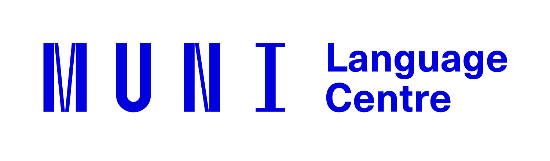 Delivery
Note: The videos are not examples of applicable/good presentations for our purposes, they only include certain aspects (or content) that can be useful to notice and be aware of.
 
 4) audio-visuals – when you need to be make sure your audience (general public in this cse) gets the point
You may know Hans Rosling and his lecture shows. Apart from enjoying the learning experience, it may be useful to notice how his use of audio-visuals is effective. What strategies does he use to make sure everybody understands what he shows?
 
https://www.youtube.com/watch?v=hVimVzgtD6w
https://www.youtube.com/watch?v=2LyzBoHo5EI&t=48s
59